Prikazivanje i analiza podataka
by: Juraj Čižić, Jan Jedvaj and Noa Lampić
Učenici 7.C su izabrali:
Clash of Clans: 2 učenika
Overwatch: 1 učenik
PES: 2 učenika
FIFA: 2 učenika 
Pokemon Go: 2 učenika
GTA V: 4 učenika
World of Tanks: 1 učenik
Minecraft: 3 učenika
League of Legends: 7 učenika
Prikazano u dijagramu
Prikazano u kružnom dijagram
Neke definicije:
FREKVENCIJA-broj koji kazuje koliko se puta neka vrijednost pojavila u skupu podataka
STUPČASTI DIJAGRAM-grafički prikaz sastavljen od pravokutnika jednakih širina, a visina odgovara frekvenciji pojedinog podatka
NEKE IGRICE
Clash of Clans
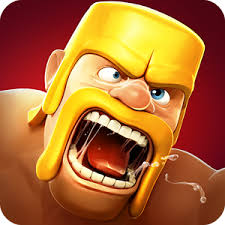 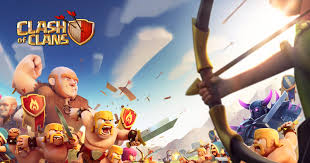 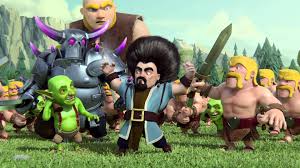 Overwatch
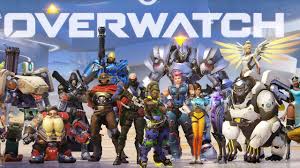 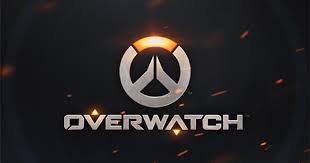 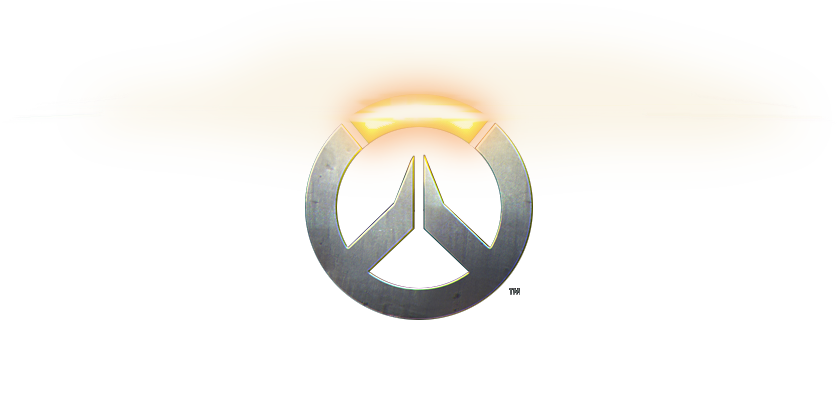 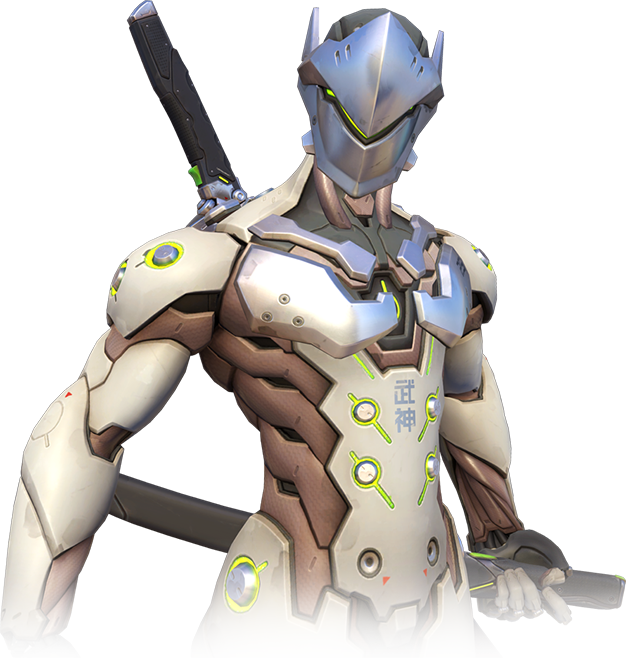 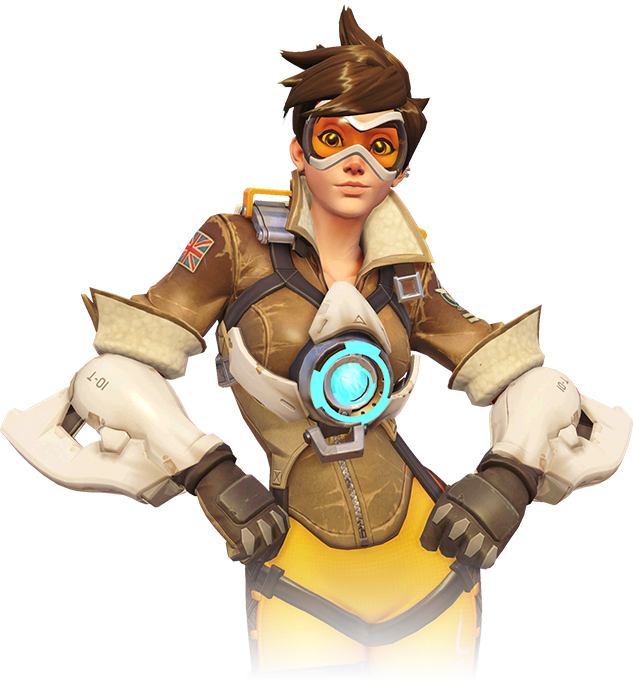 GTA V
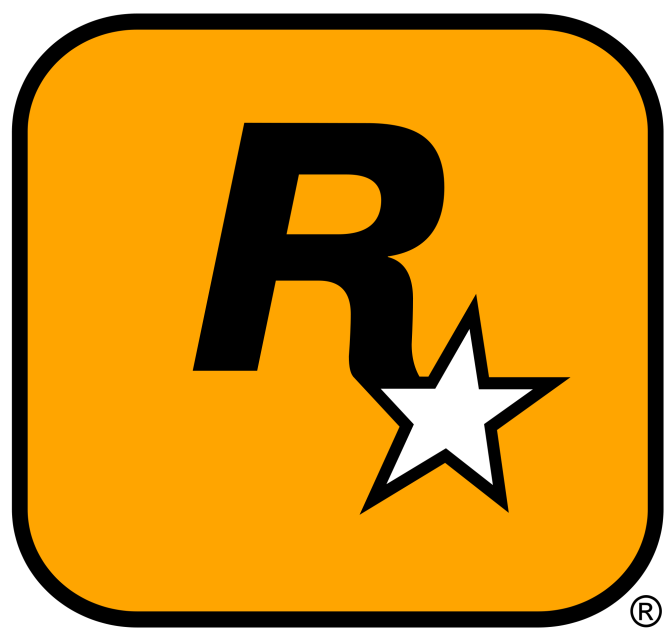 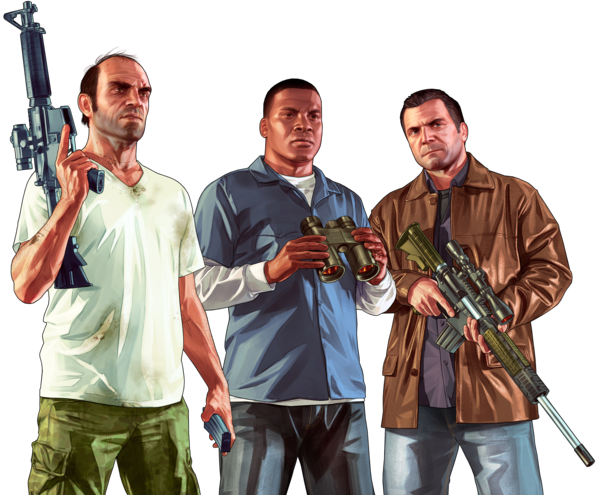 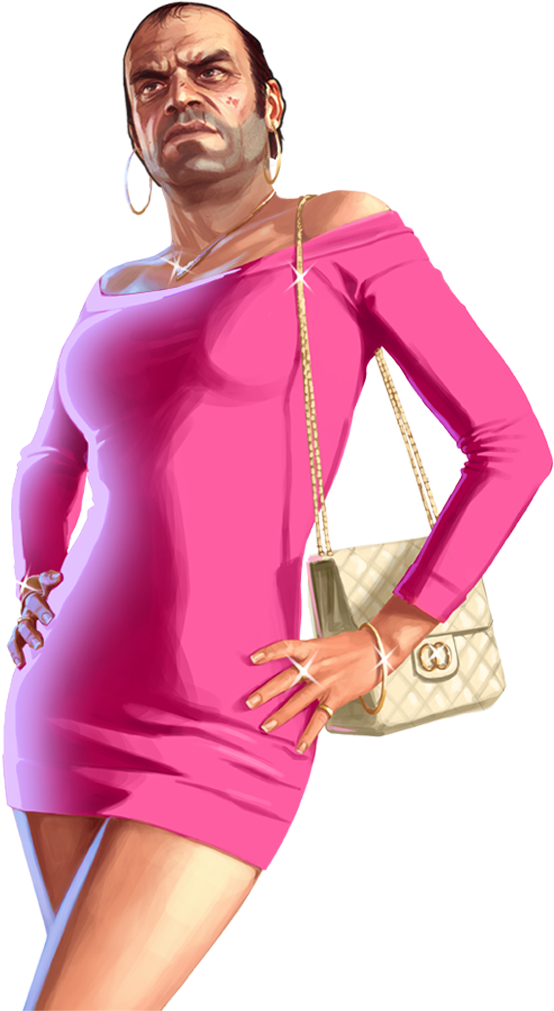 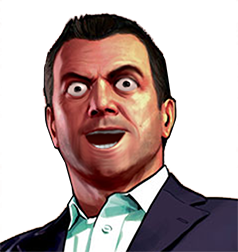 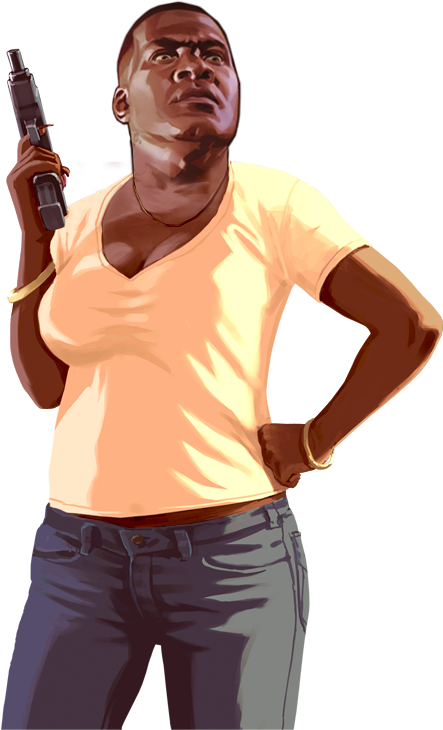 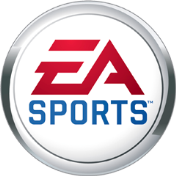 Fifa
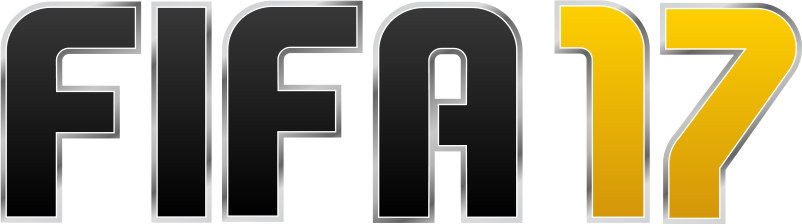 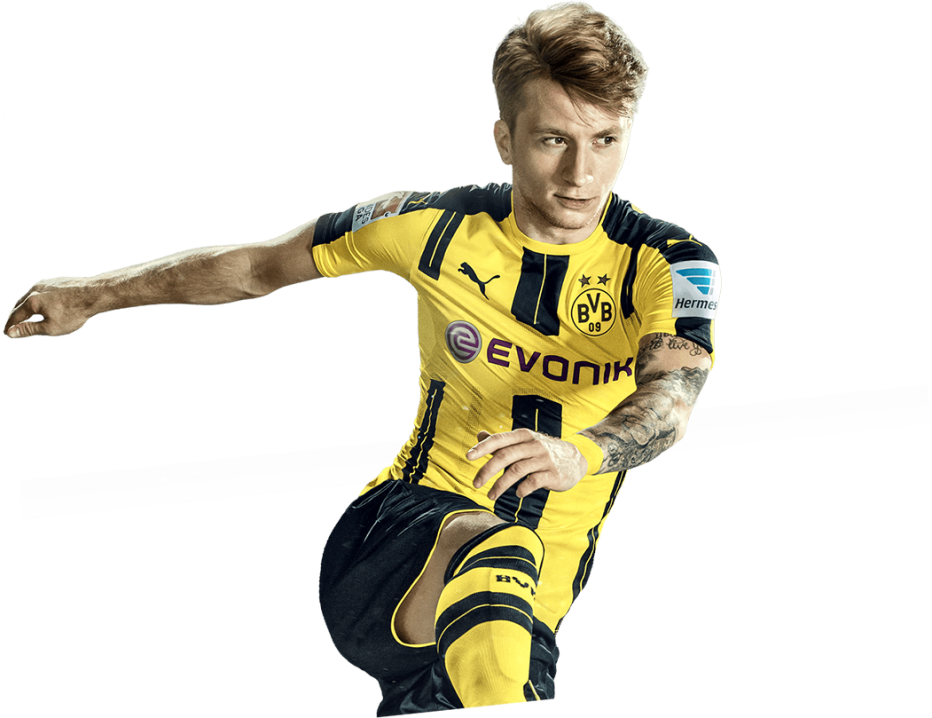 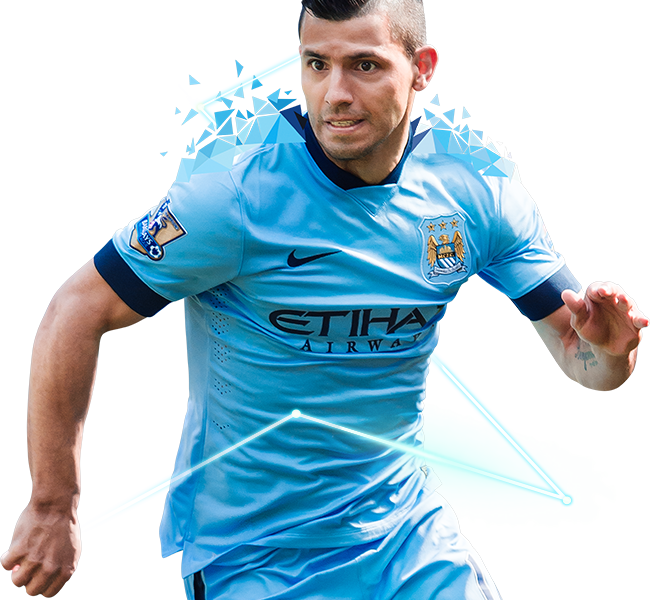 League of Legends
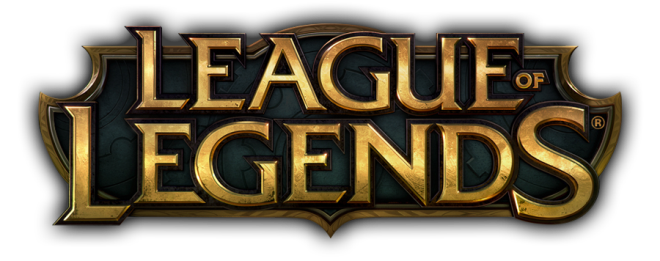 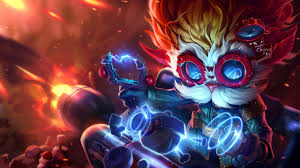 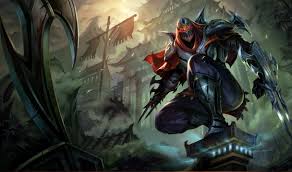 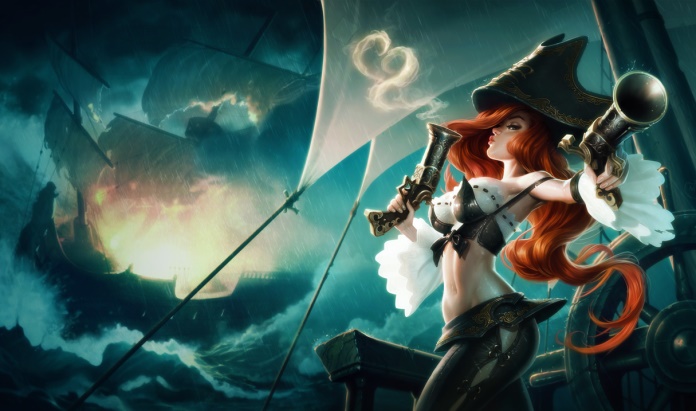 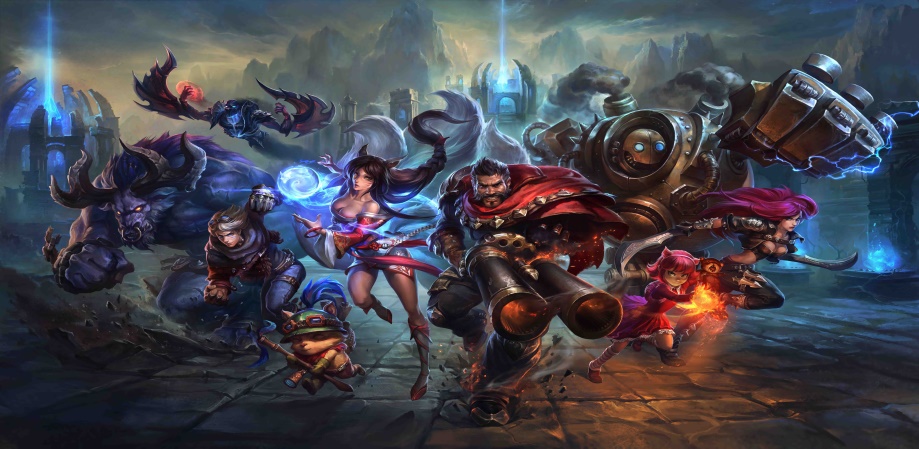 KRAJ!
HVALA NA GLEDANJU!